暑假麥哲倫計畫
主    題：搭建小木屋
報告者：馬于媗
年    級：三年仁班
排列材料
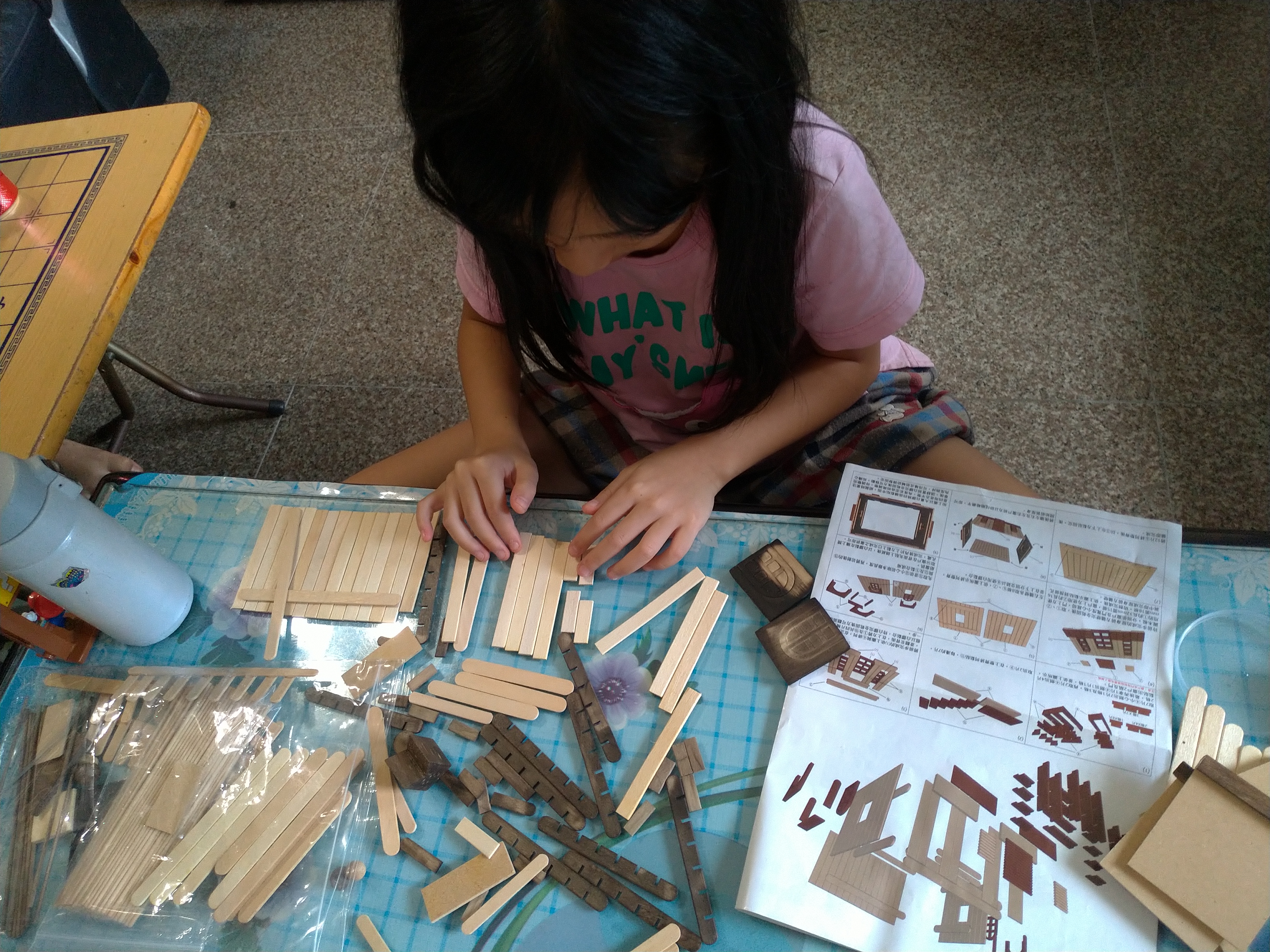 製作屋頂
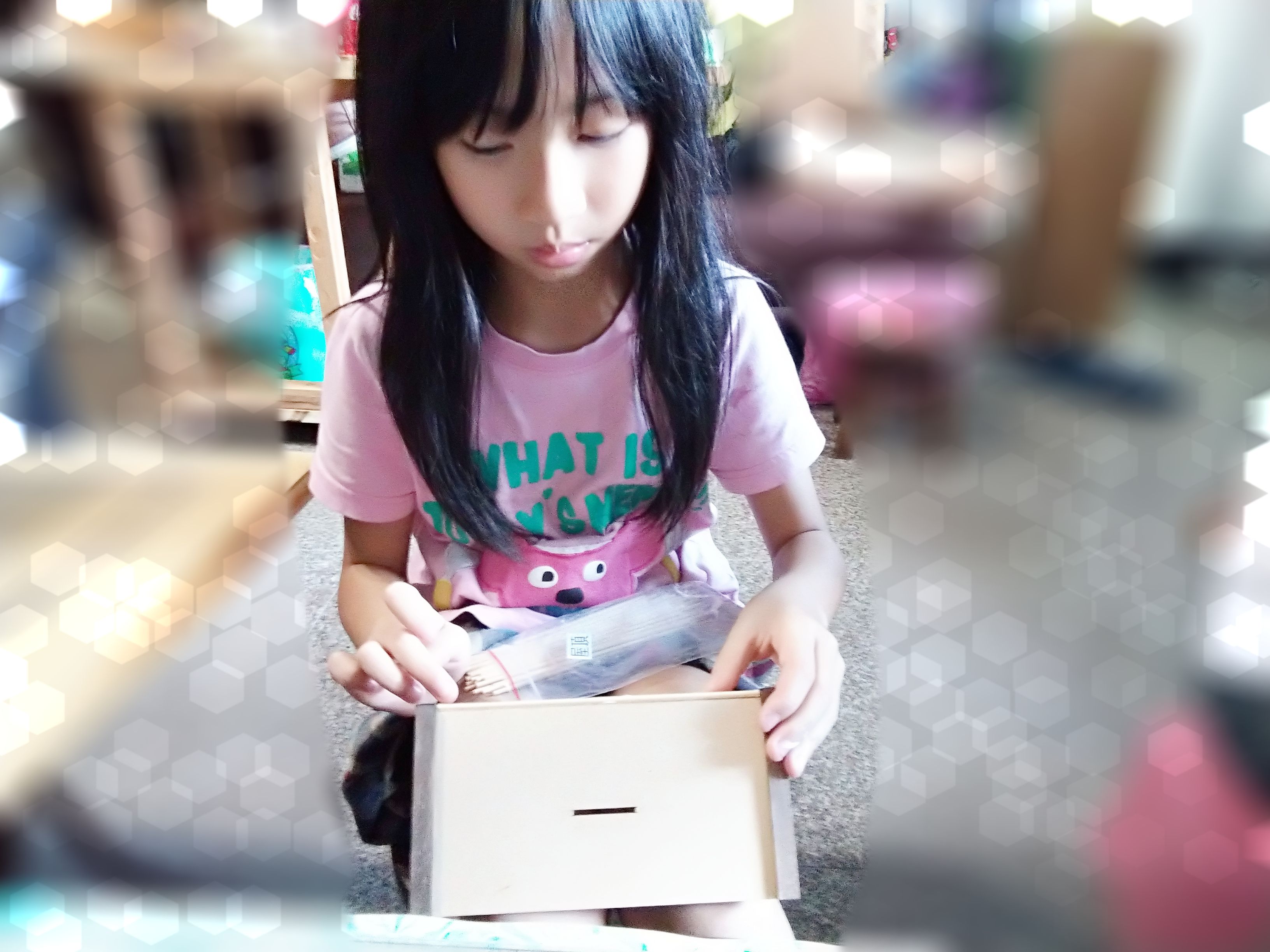 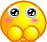 裝飾屋頂及屋簷
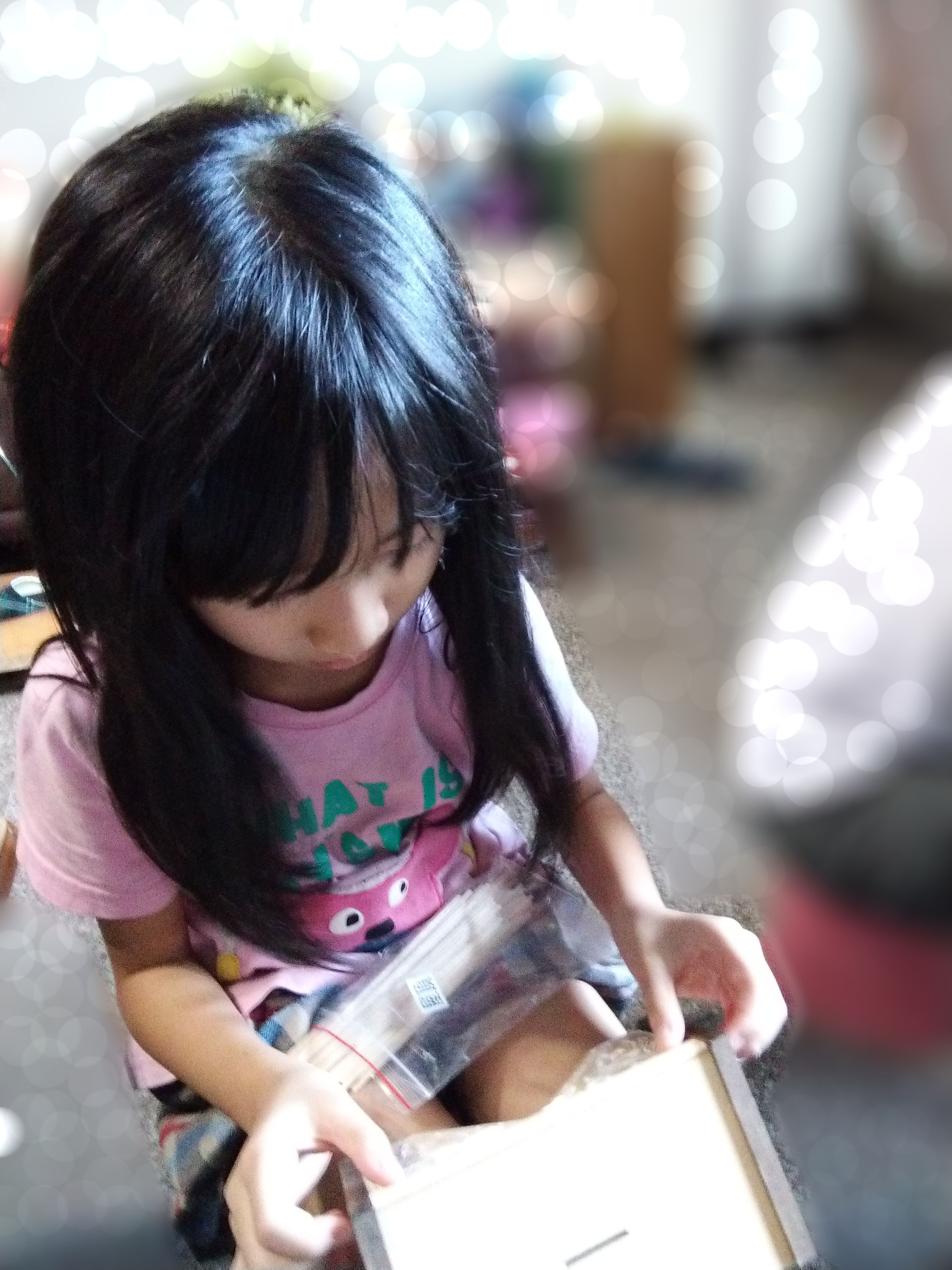 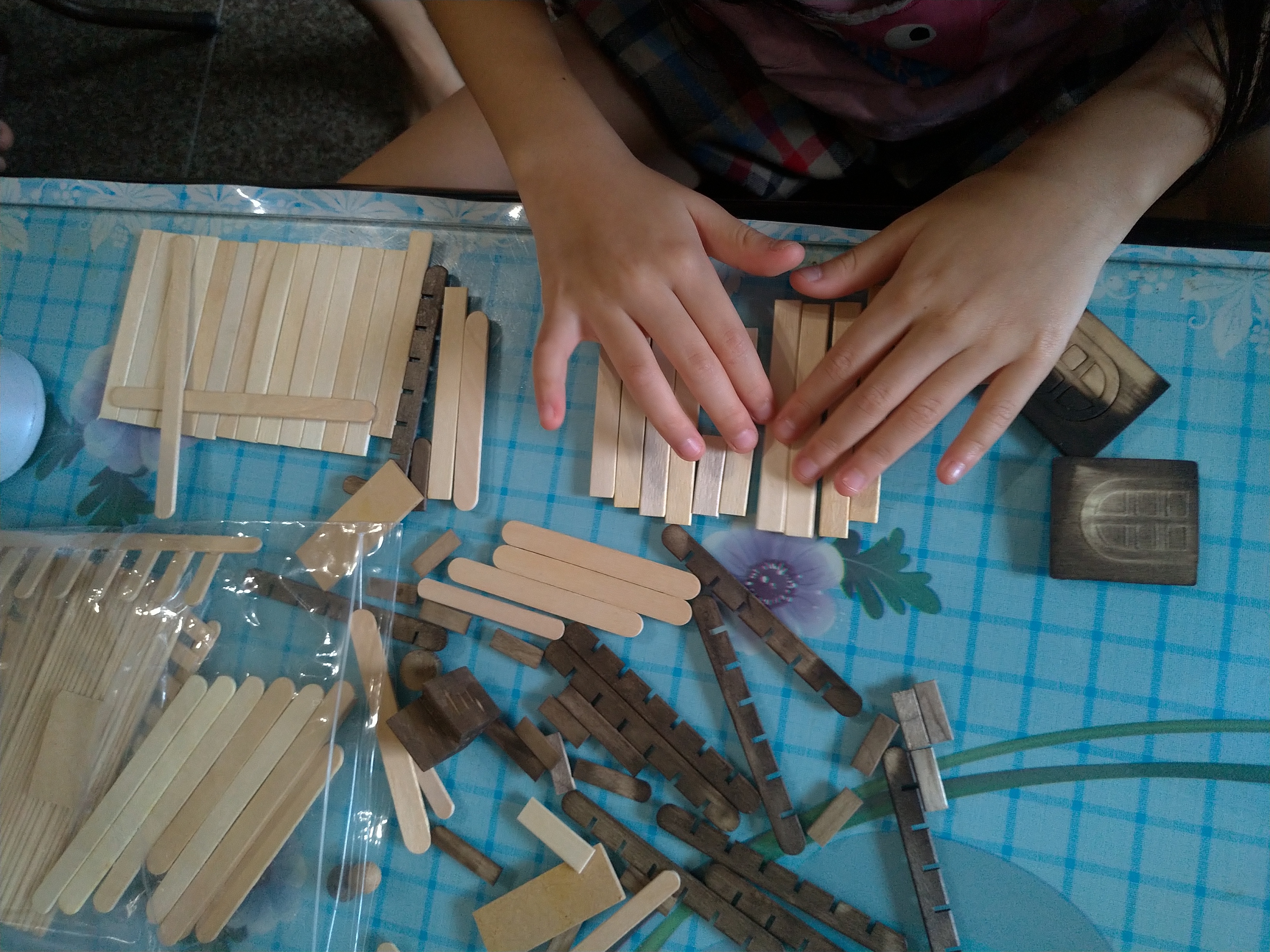 屋頂完成
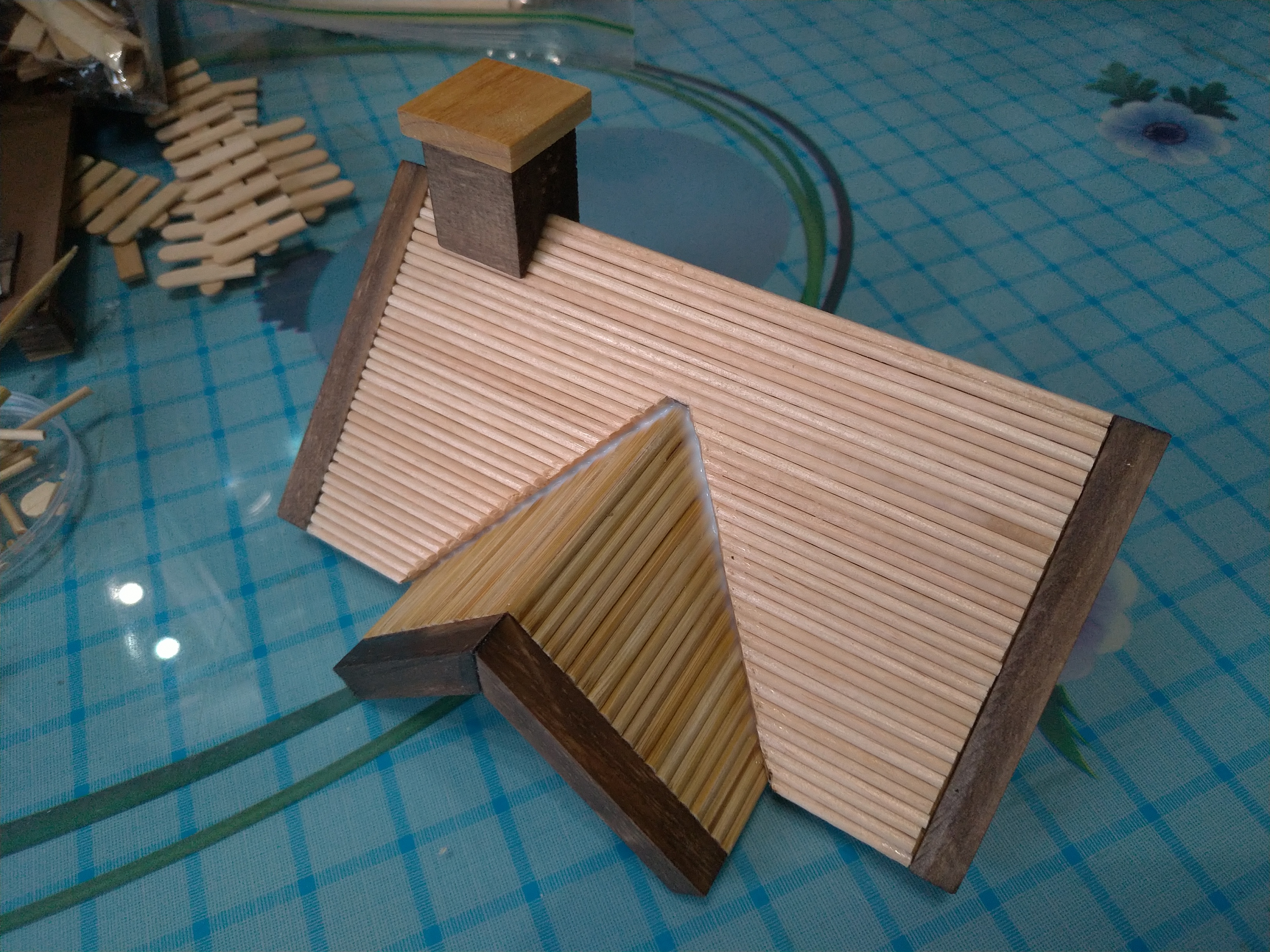 製作屋身
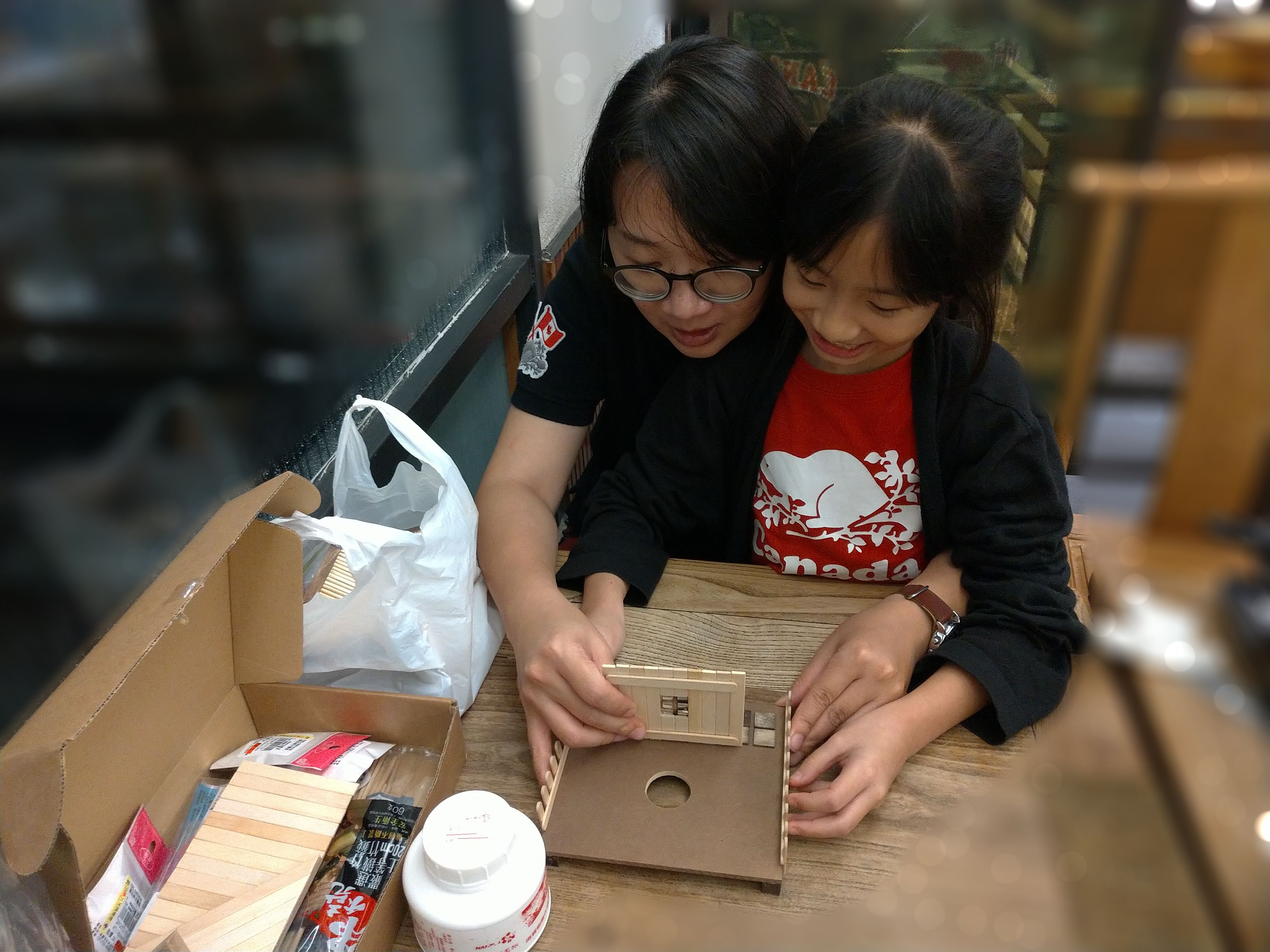 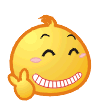 製作屋身
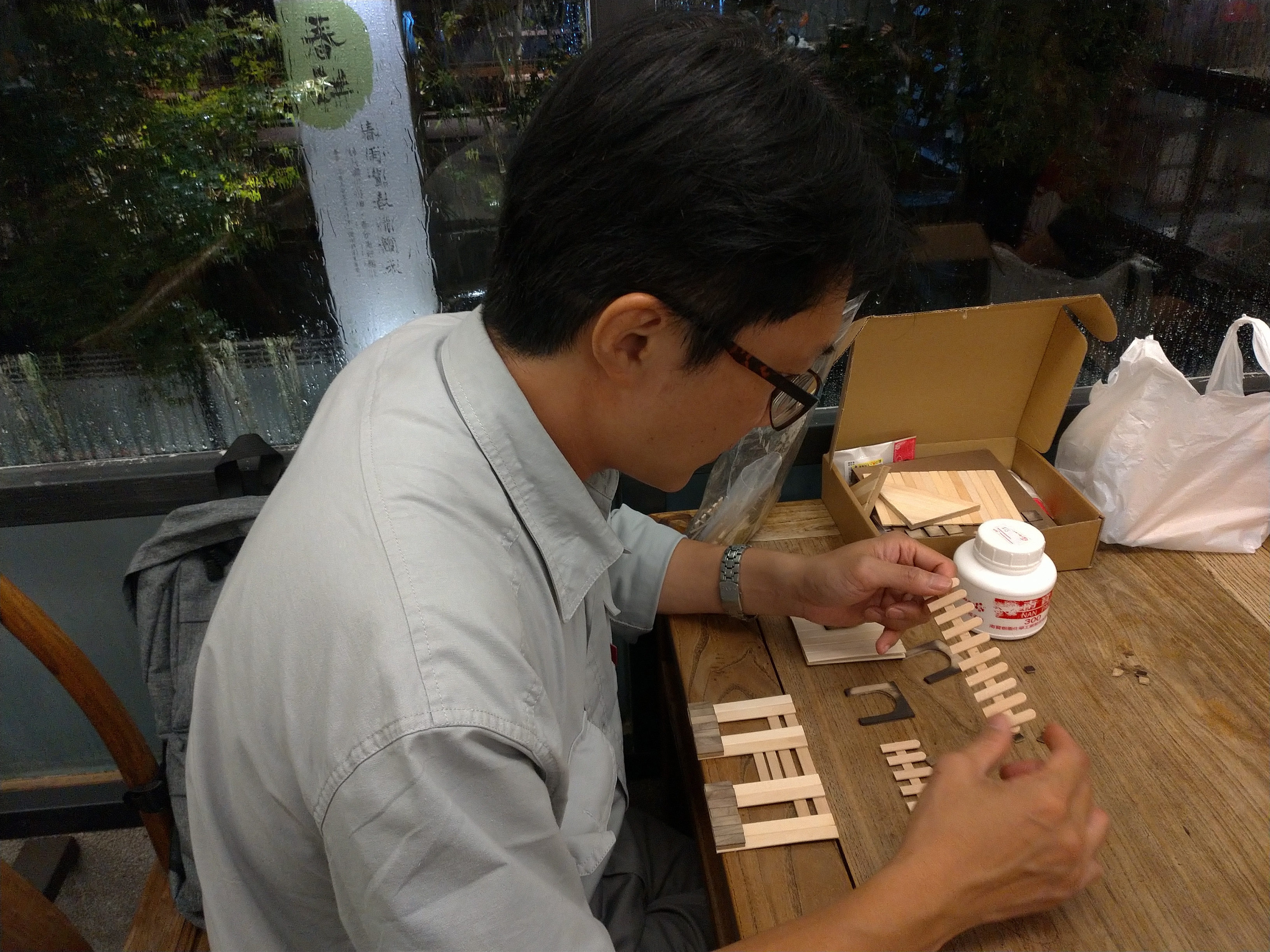 屋身初步完成
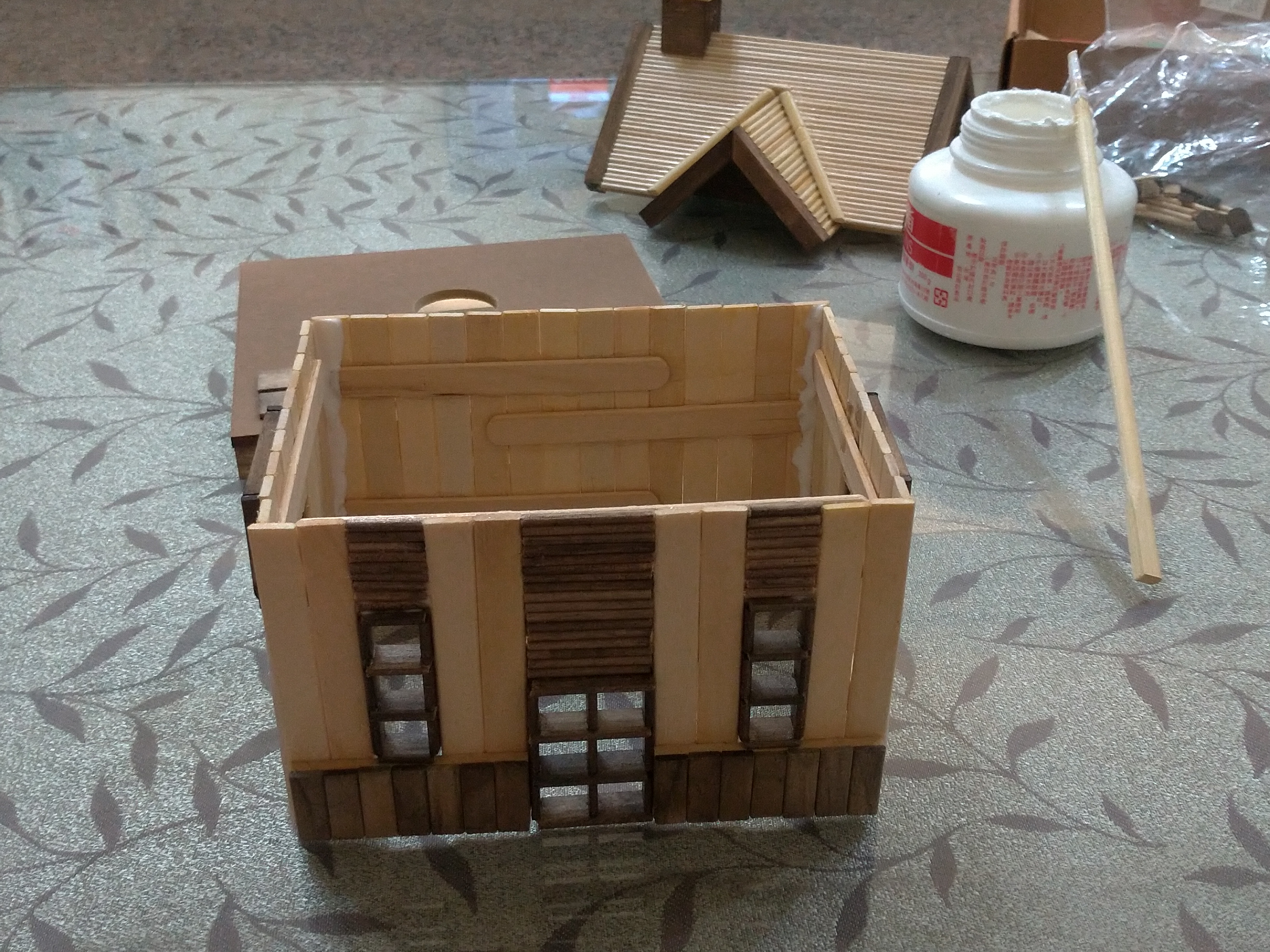 屋身固定強化
以大量白膠進行粘著，並利用橡皮筋的伸縮特性來調整屋身平衡及強化固定
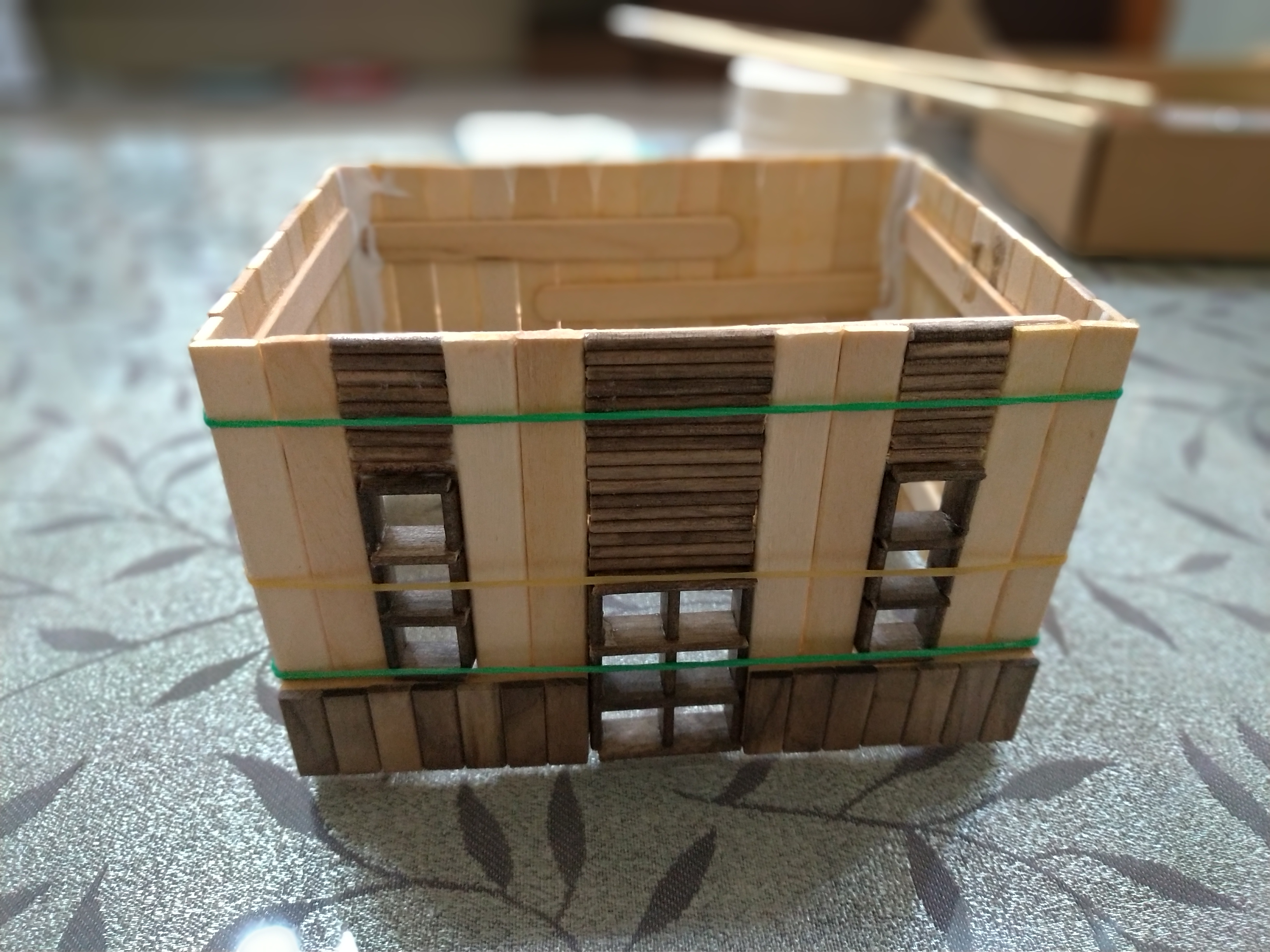 結合屋頂、屋身及底座
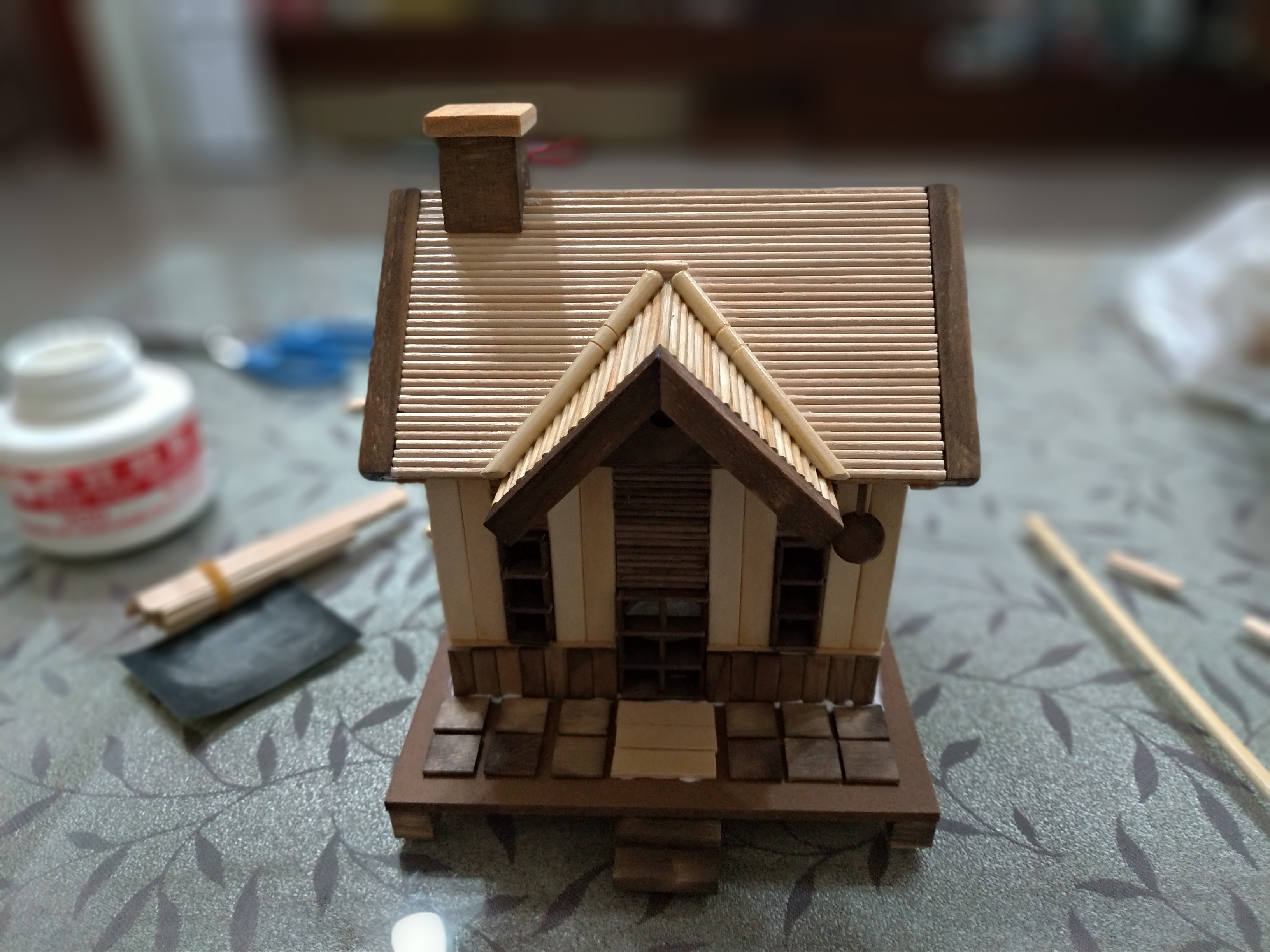 完成小木屋搭建
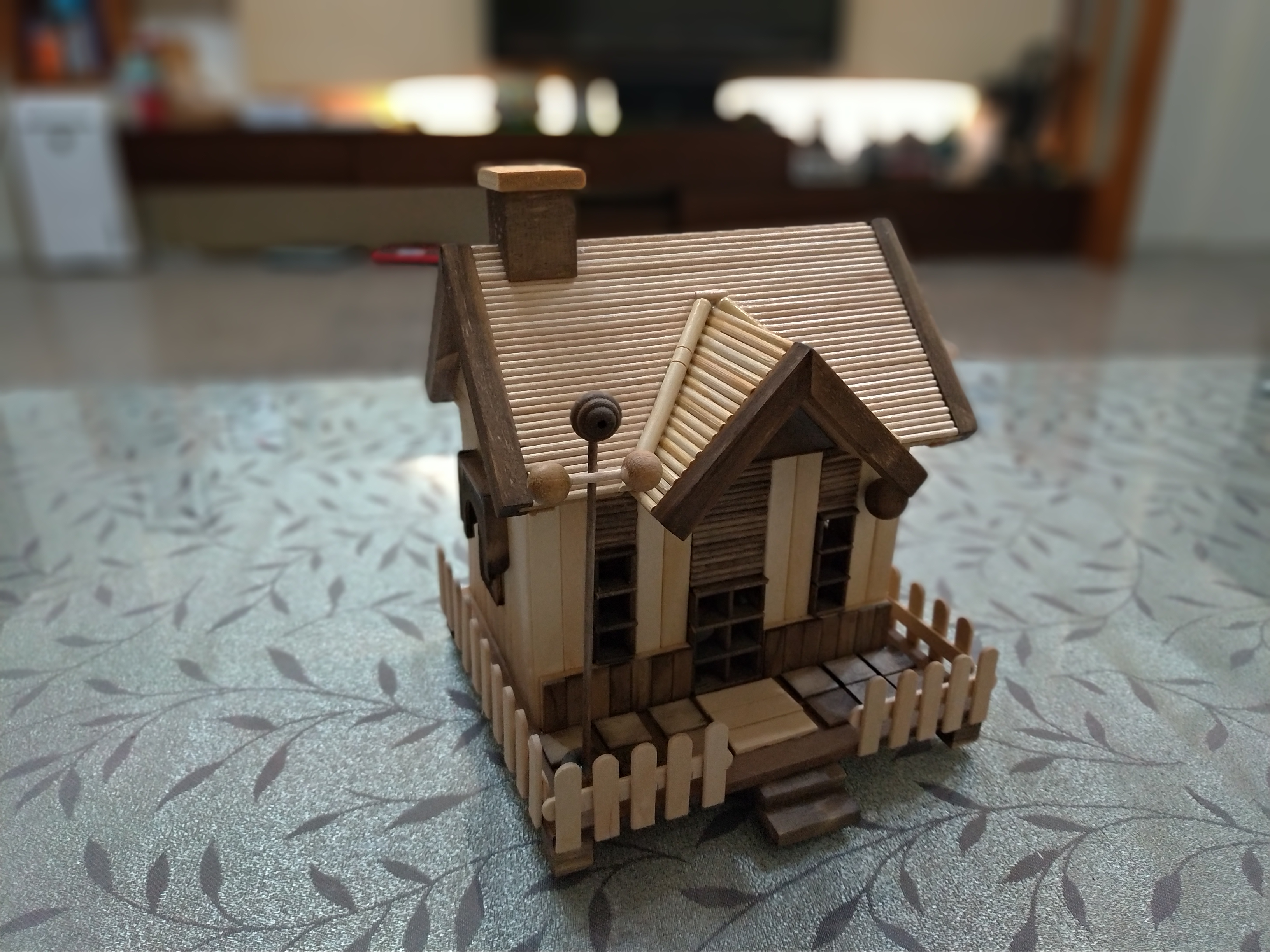 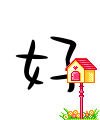 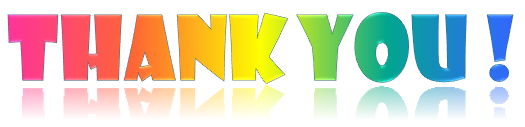